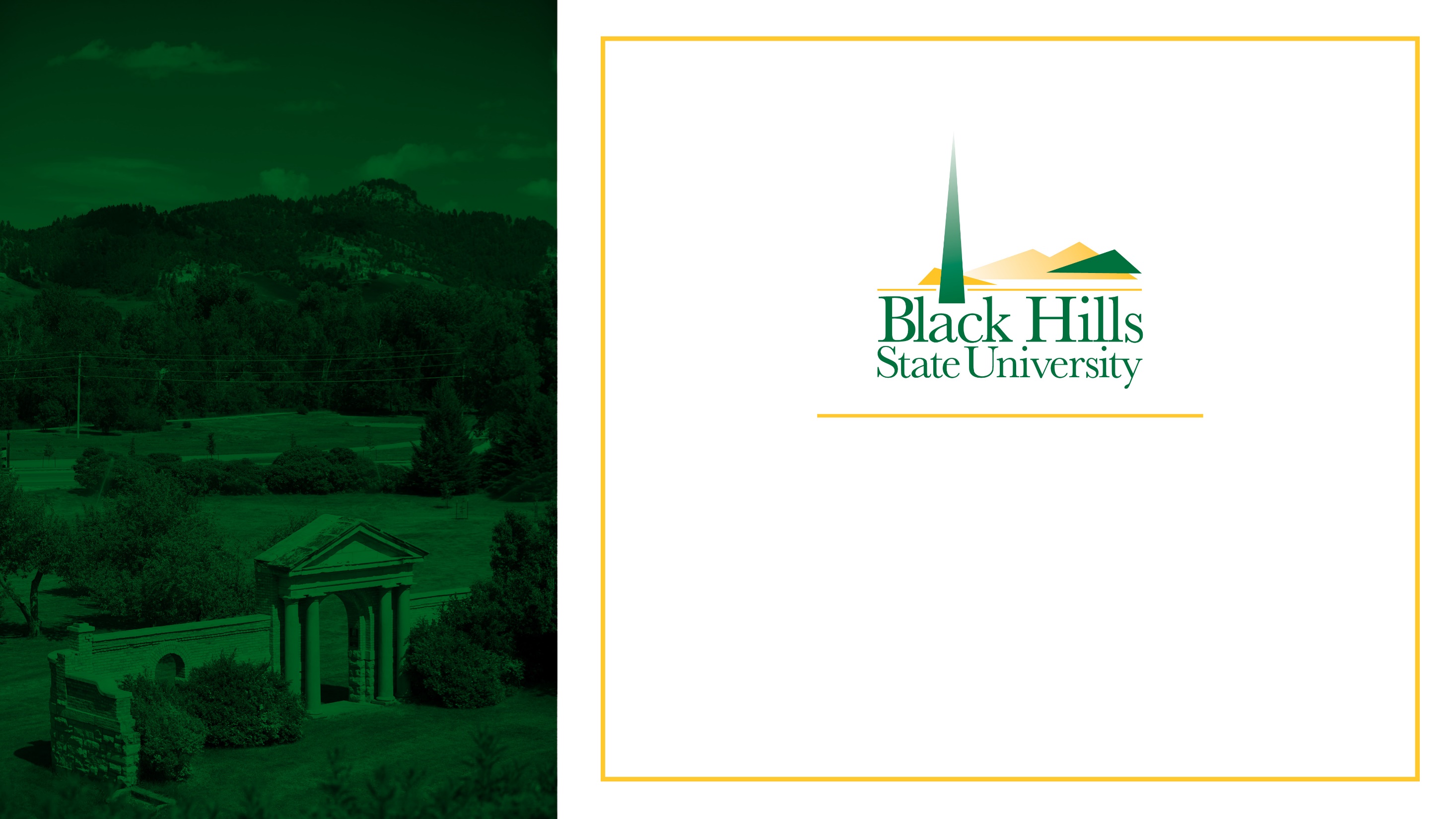 Budget reduction plan
fy21
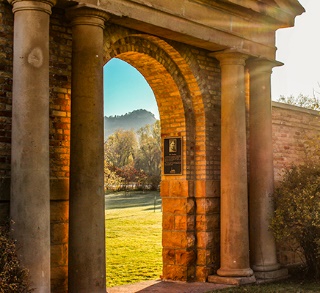 Black Hills State University
has a strong and longstanding history of providing exceptional educational opportunities to students from the region, state,and beyond.
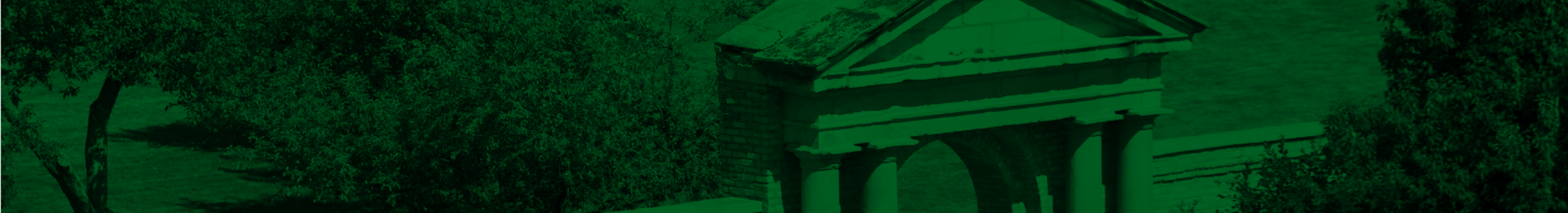 VITALITY of BHSU
FY18 Undergraduate Degrees Granted in Regental System
Third-largest university in the Regental system
Only comprehensive liberal arts university in west river South Dakota

604 graduates - annual average
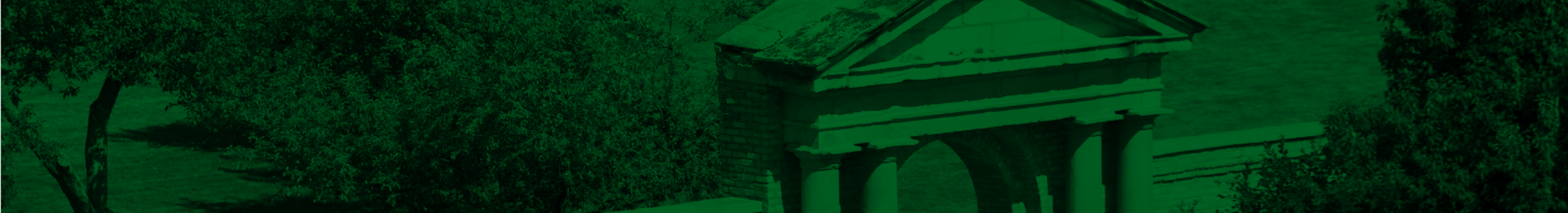 Enrollment DECLINE - RECENT
South Dakota Board of Regents – Headcount Enrollment
It’s a challenging time for higher education

All six S.D. public institutions experienced declines inFall 2019
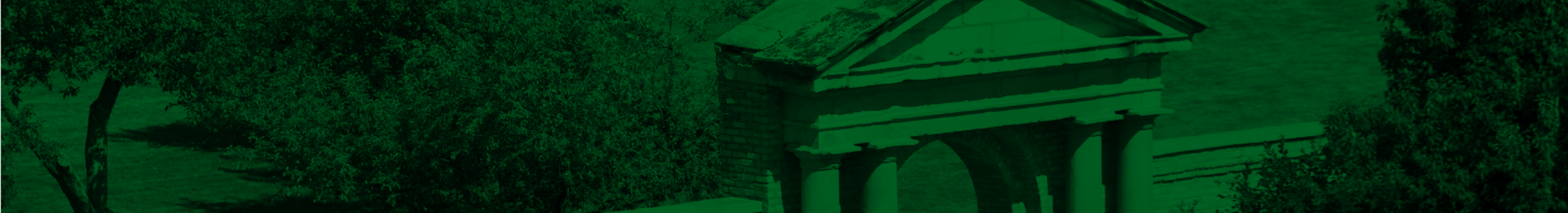 Enrollment DECLINE - HISTORICAL
BHSU’s enrollment decline extends beyond the current year

Credit hours have been in decline since FY11 and are currently at a 20-year low
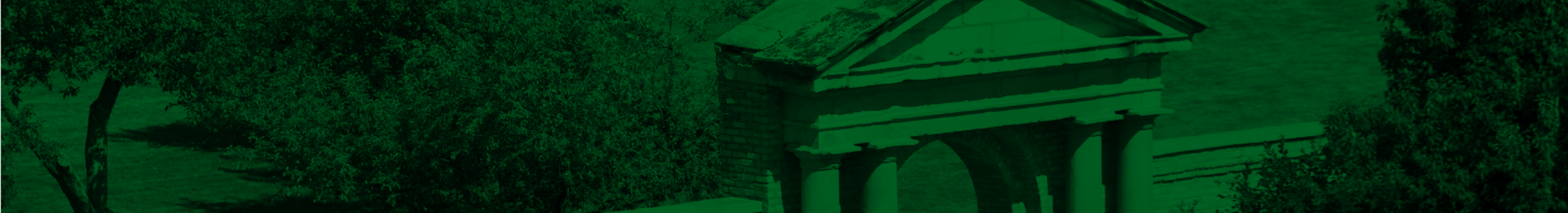 HISTORICAL CREDIT HOURS
NSU
SDSM&T
DSU
BLACK HILLS STATE UNIVERSITY
BUDGET OVERVIEW
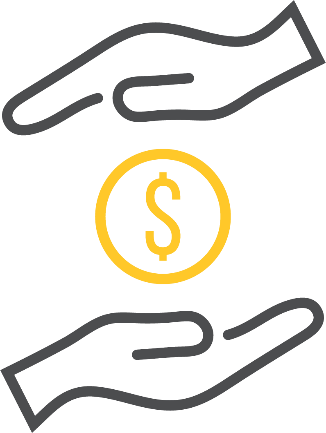 Where the money comes from (revenue) and where it is spent (expenditures) provides context for budget reduction plan.
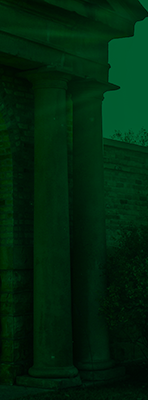 BUDGET: WHERE THE MONEY COMES FROM
FY20 Budget by Fund Source - $48,930,205
FY20 Budget by NACUBO Category $48,930,205
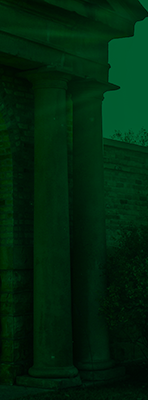 BUDGET: WHERE THE MONEY IS SPENT
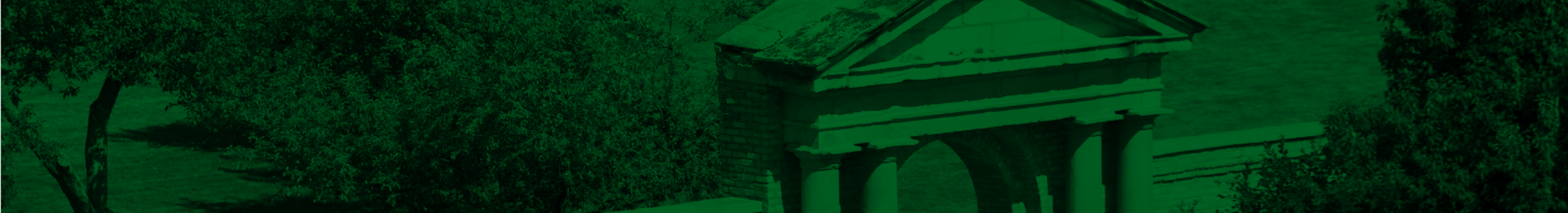 OVERVIEW – TUITION dependency
Tuition as a Percentage 
of FY20 Budget
BHSU is more tuition dependent than its Regental peers.
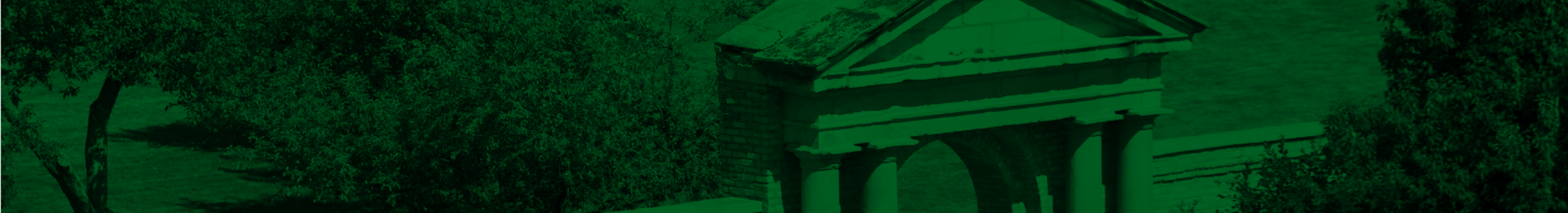 HISTORY OF BALANCED BUDGET
Credit Hours: Budgeted vs. Actual
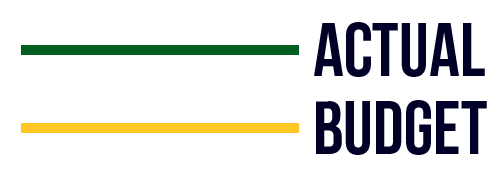 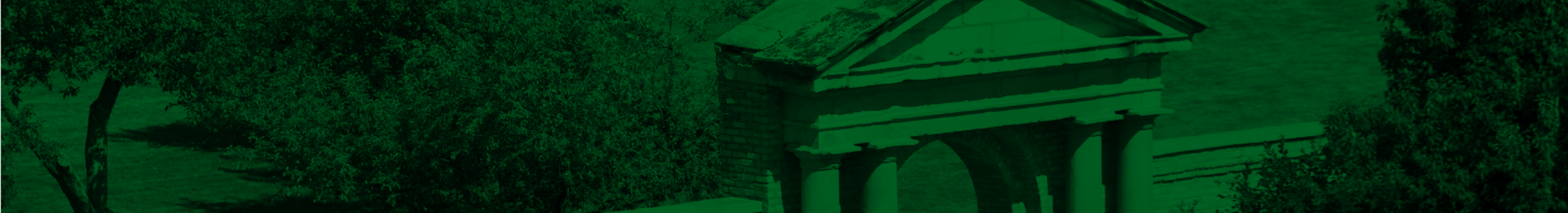 Budget Reduction target - $2.8 million
1,000 credit hour loss  				   ($275,000)


10,212 credit hour loss				($2,808,300)
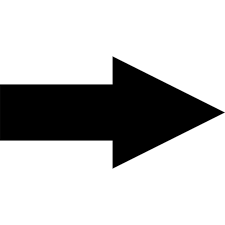 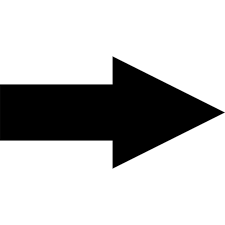 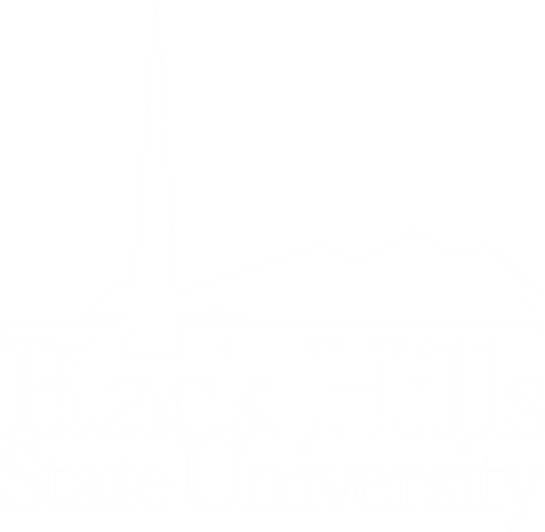 MISSION DRIVEN PLAN
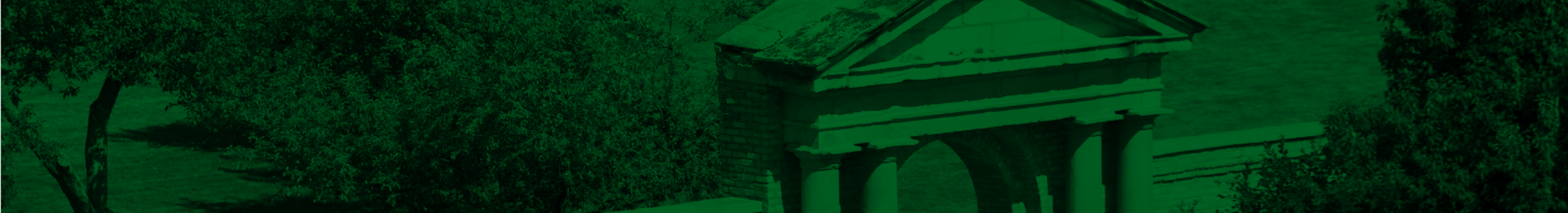 Strategic plan Themes - BHSU
Inspire and support student success from recruitment to graduation.
Provide innovative learning experiences that facilitate academic achievement, research, creative activity, and civic engagement.
Engage in partnerships, service, and enriched student experiences.
Develop and expand internal and external resourcesto support all we can imagine.
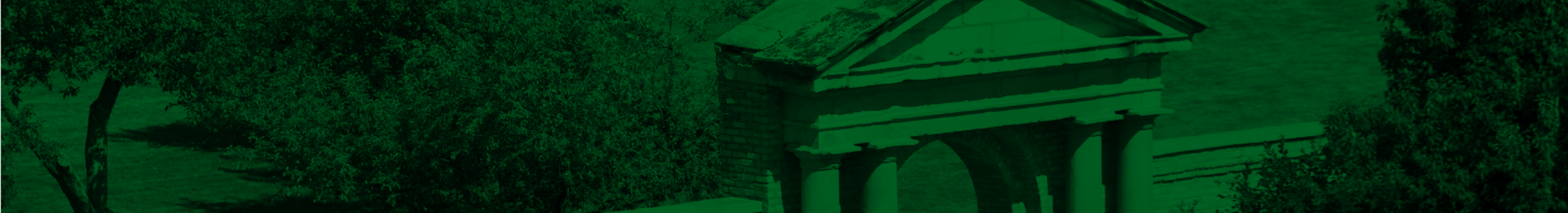 GUIDING PRINCIPLES
Mission Driven 
High quality education and student enrichment opportunities
Minimal impact on student success
Safety and Infrastructure
Maintain infrastructure 
Recruit and retain high quality employees
Efficiency and Revenue Growth
Stabilize and grow enrollment 
Increase private support and grant funding
Explore entrepreneurial opportunities to develop diverse revenue streams

Process
Transparent in sharing challenges and proposed solutions
Consider all funding sources
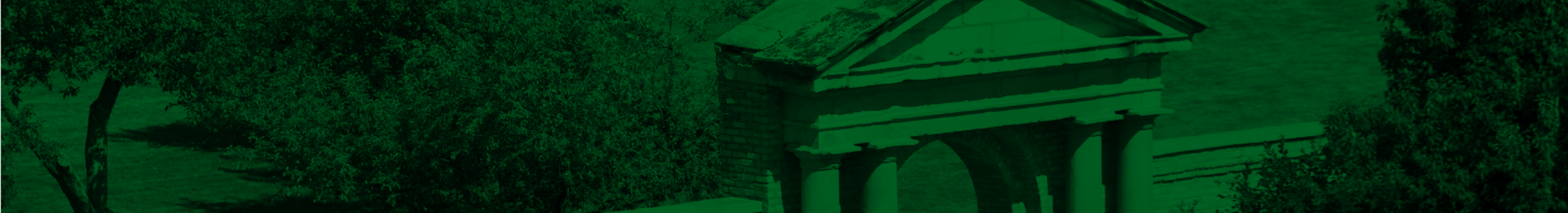 Budget reduction strategies
Close 2 Bookstores
Hold Vacant Positions
Lay offs
Remove Benefits from Part-time Positions
Permanent Salary Salvage
Additional Compensation
Operating Efficiencies
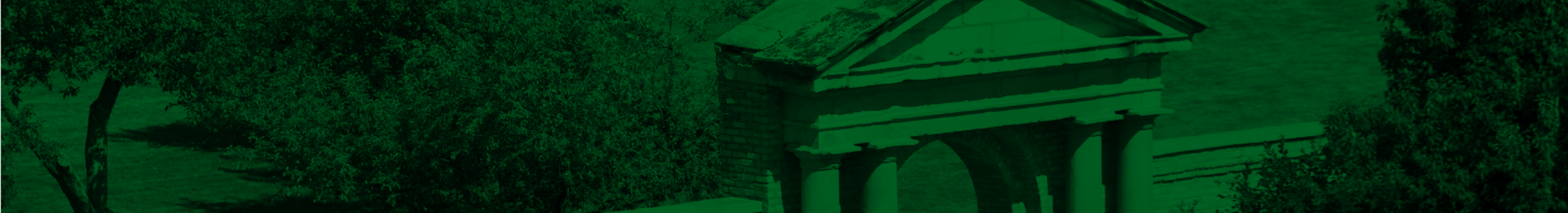 BUDGET REDUCTIONS - $719,134 COMPLETED
FY20 Completed Budget Reductions
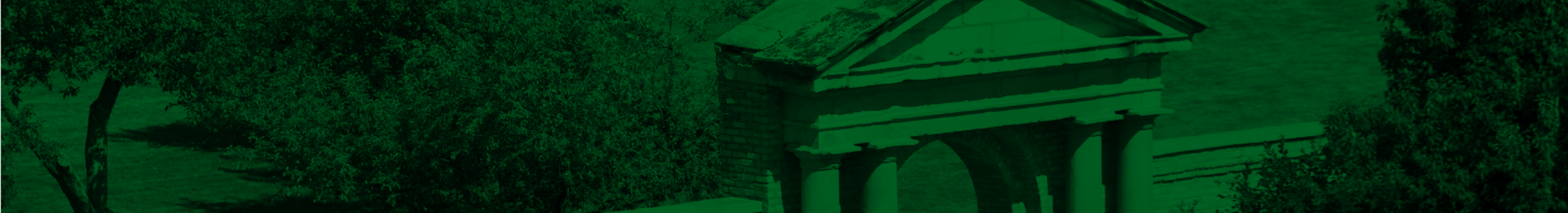 Budget Reduction STRATEGY – FY21
Target of $2,089,166
1. Vacant positions 
	Savings: $891,166 and 14.5 FTE 

2. Lay offs 
	Savings: $355,492 and 6.5 FTE

3. Benefits for part-time positions 
	Savings: $20,142
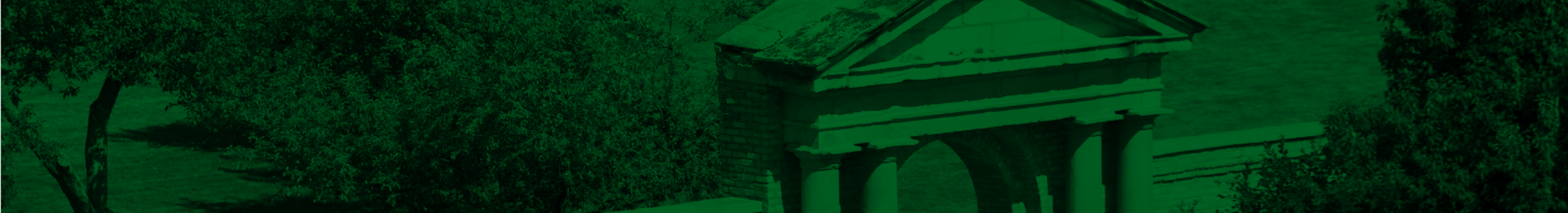 Budget Reduction STRATEGY – FY21
Target of $2,089,166
4. Permanent salary salvage 
	Savings: $237,324 

5. Additional compensation 
	Savings: $113,529

6. Operating Efficiencies 
	Savings: $471,513
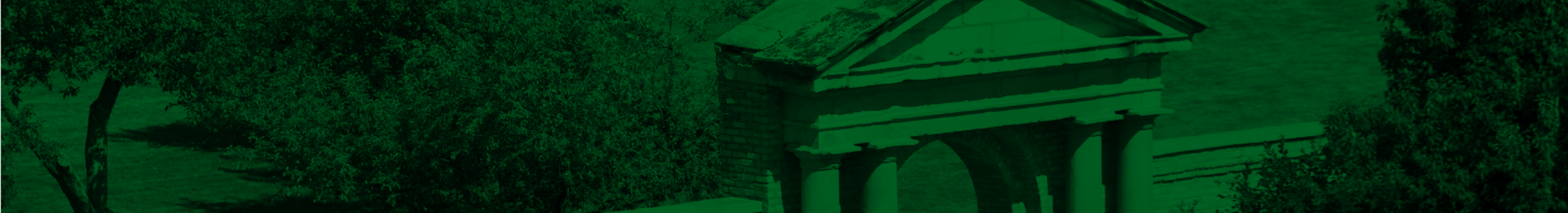 BUDGET REDUCTION DETAILS
President’s Office - $42,271 – 0 FTE
Reduce operating expenses - $42,271
Percent of Overall Budget
1.6%
Percent of Overall Reduction
1.5%
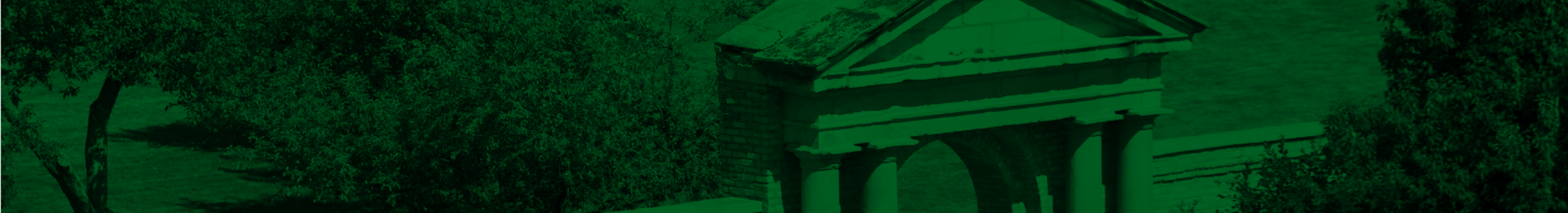 BUDGET REDUCTION DETAILS
Academic Affairs - $840,490 - 7.5 FTE
Eliminate 6 vacant positions ($427,468) 
Lay off 1.5 positions ($83,252)
Reduce operating expenses ($25,000)
Reduce international travel ($66,800)
Eliminate graduate assistant ($8,000) 
Eliminate salary salvage ($194,330) 
Reduce student labor ($33,000)
Cell phone stipends ($2,640)
Percent of Overall Budget
43.7%
Percent of Overall Reduction
45.6%
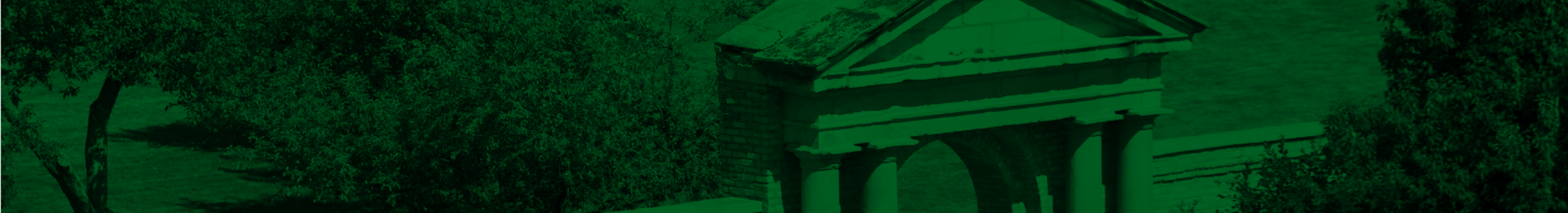 BUDGET REDUCTION DETAILS
Athletics - $117,928 – 1.0 FTE
Lay off 1 position ($76,775)
Reduce athletic travel ($5,000)
Eliminate permanent salary salvage ($25,804)
Reduce student labor ($5,000)
Cell phone stipends ($5,349)
Percent of Overall Budget
7.3%
Percent of Overall Reduction
4.2%
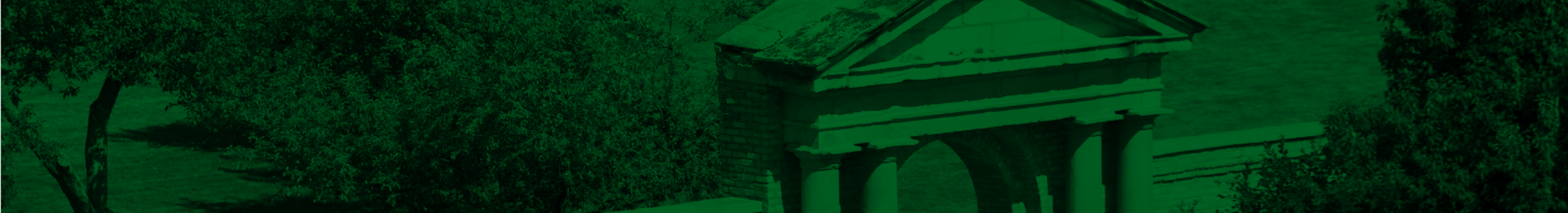 BUDGET REDUCTION DETAILS
BHSU–Rapid City - $213,891 – 3.0 FTE
Eliminate 2 vacant positions ($106,805)
Lay off 1 position ($47,086) 
Reduce operating expenses ($50,000)
Reduce student labor ($10,000)
Percent of Overall Budget
3.7%
Percent of Overall Reduction
7.6%
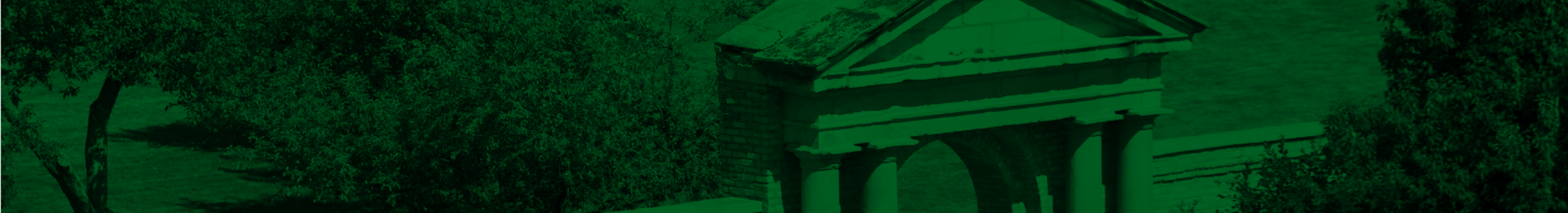 BUDGET REDUCTION DETAILS
Finance & Administration - $443,456 – 5.5 FTE
Eliminate 4.5 vacant positions ($251,947)
Lay off 1 position ($50,918)
Reduce operating expenses ($84,440)
Remove part-time benefits ($10,071)
Eliminate permanent salary salvage ($11,460)
Reduce student labor ($16,800)
Cell phone stipends ($17,820)
Percent of Overall Budget
24.0%
Percent of Overall Reduction
23.8%
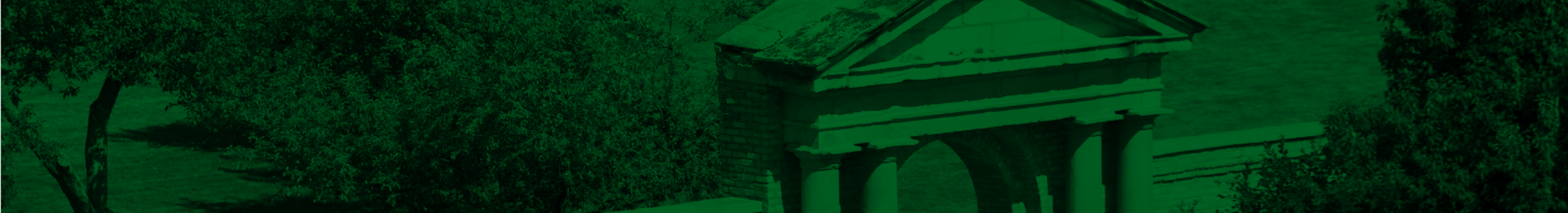 BUDGET REDUCTION DETAILS
University Advancement - $54,696 - 1.0 FTE
Lay off 1 position ($50,376)
Reduce student labor ($3,000)
Cell phone stipends ($1,320)
Percent of Overall Budget
1.8%
Percent of Overall Reduction
2.3%
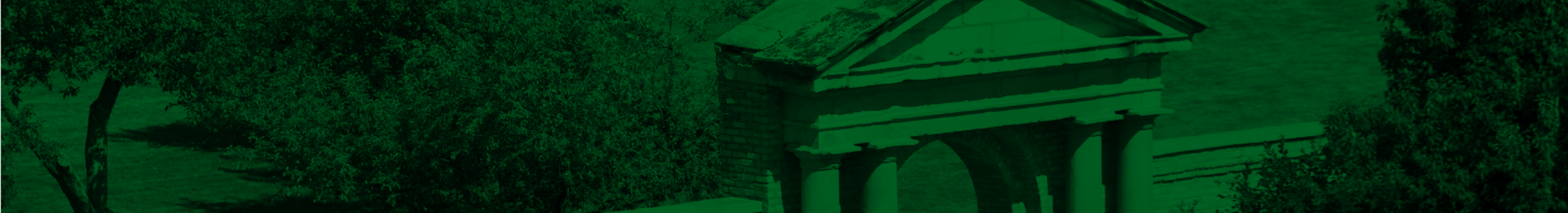 BUDGET REDUCTION DETAILS
Student Life - $361,363 - 3.0 FTE
Eliminate 2 vacant positions ($96,947)
Lay off 1 position ($47,086)
Change Residence Life funding ($150,000)
Reduce International Service Learning travel ($18,000)
Reduce operating expenses ($30,000)
Eliminate permanent salary salvage ($5,730)
Reduce student labor ($7,000)
Cell phone stipends ($6,600)
Percent of Overall Budget
16.1%
Percent of Overall Reduction
14.5%
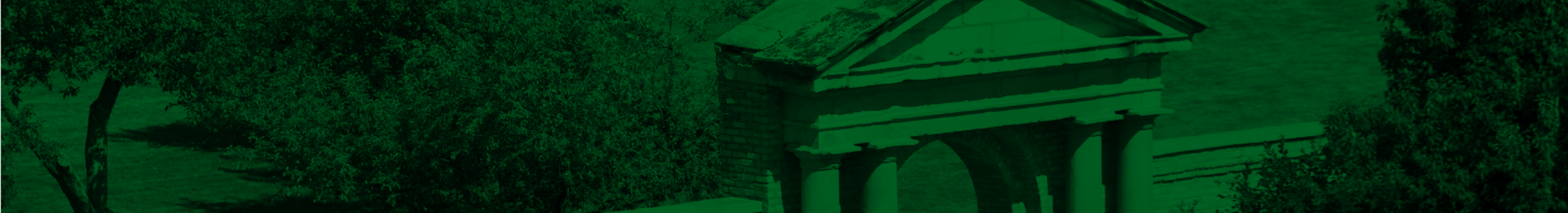 BUDGET REDUCTION DETAILS
University & Comm. Relations - $15,071 - 0 FTE
Remove benefits from part-time position ($10,071)
Reduce student labor ($5,000)
Percent of Overall Budget
1.8%
Percent of Overall Reduction
0.5%
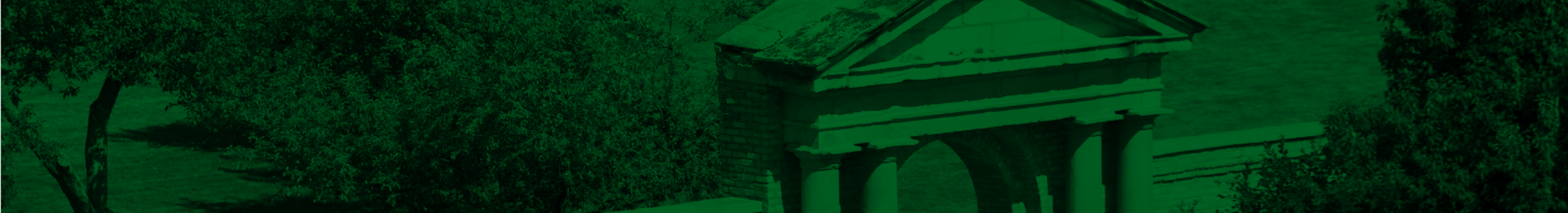 BUDGET REDUCTION TIMELINE
Held vacancies are eliminated – effective immediately – 14.5 FTE
Released vacancies may be filled – 16.0 FTE
Future position vacancies will be scrutinized centrally
One vacancy remains to be identified by Academic Affairs
Lay offs – last day of employment is June 21, 2020 – 6.5 FTE
Cell phone stipends – last payment is with December payroll
Operating budgets – varies
International travel & President’s OE – effective immediately
Majority is effective July 1, 2020
All reduction will be completed and implemented by July 1, 2020
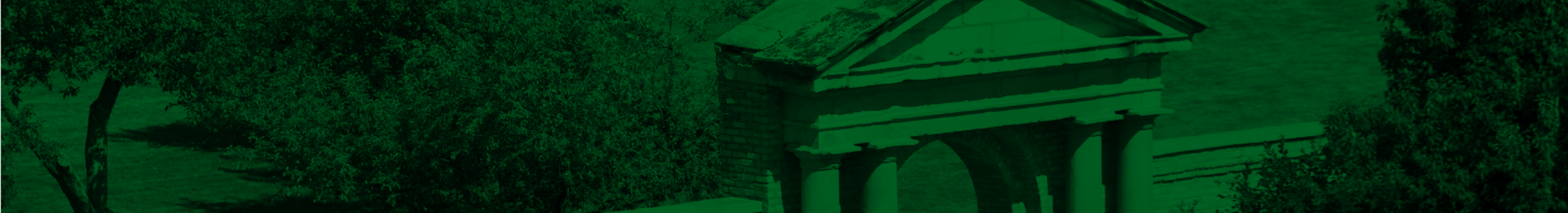 Revenue Growth Plan
Once budget is aligned with current revenue, BHSU will work to grow resources with the following revenue growth initiatives.
Enrollment Growth - 90,000 credit hours/70% retention rate - $3.7 million
Summer School – 6,900 credit hours - $300,000 plus incentives
Grants - $3 million in FY21, $5 million in FY22
Residence Life - occupancy to 95% - $400,000
Reinstate Program Fees - Additional revenue for eligible programs
BHSU Foundation - Another highly successful Capital Campaign
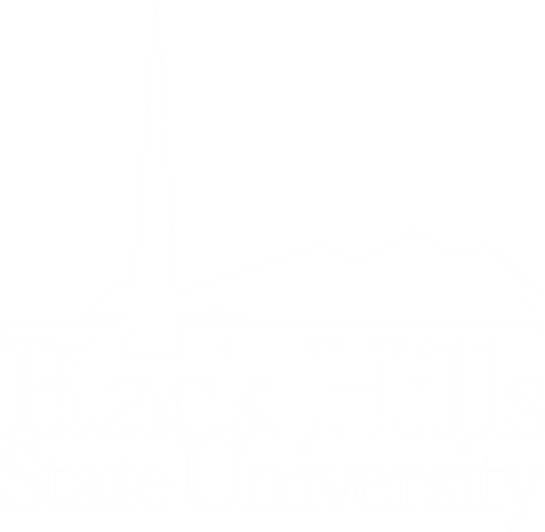 GOVERNOR’S BUDGET ADDRESS
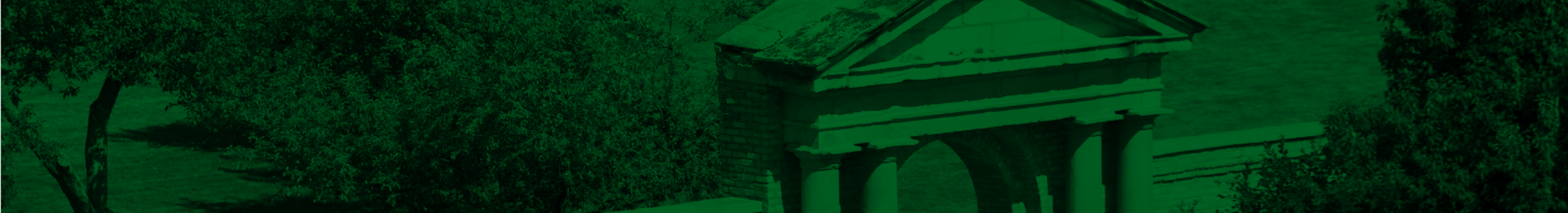 ENROLLMENT - Spring 2020
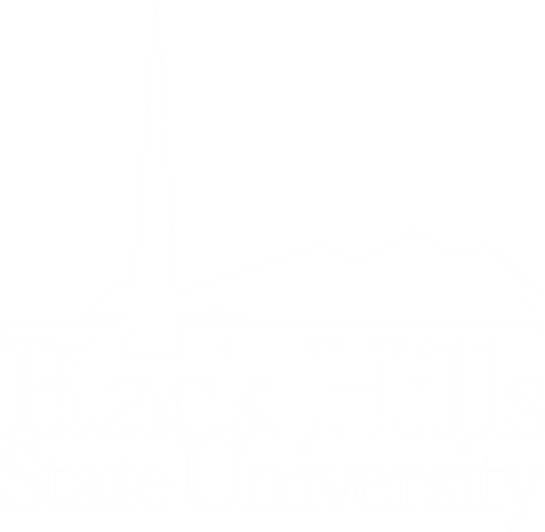 Questions?